Нормативная и отчетная документация по производственной практике при обучении по программам ординатуры
Кириллова Ольга Александровна
специалист учебно-методического управления 
ФГБОУ ВО ЧГМА Минздрава России
Законодательно-правовая база база
Федеральный закон № 273-ФЗ «Об образовании в Российской Федерации»
Федеральный закон №  323-ФЗ «Об основах охраны  здоровья граждан в РФ»
Приказ Минздрава России от 08.10.2015 N 707н"Об утверждении Квалификационных требований к медицинским и фармацевтическим работникам с высшим образованием по направлению подготовки "Здравоохранение и медицинские науки« (с последующими изменениями и дополнениями)

Приказ МОН РФ от 19.11.2013 № 1258 «Об утверждении Порядка организации и осуществления образовательной деятельности по образовательным программам высшего образования – программам ординатуры» (с последующими изменениями и дополнениями)

Приказ Минздрава России от 03.09.2013 г. № 620н «Об утверждении Порядка организации и проведения практической подготовки обучающихся по профессиональным образовательным программам медицинского образования, фармацевтического образования»
Приказы МОН РФ об утверждении ФГОС ВО по УГС «Клиническая медицина»
Нормативная база
Устав ФГБОУ ВО ЧГМА Минздрава России
Положение об организации и осуществлении образовательной деятельности по программам ординатуры в ФГБОУ ВО ЧГМА Минздрава России
Положение об организации и проведении практической подготовки обучающихся по программам ординатуры в ФГБОУ ВО Минздрава России 
Положение о проведении текущего контроля успеваемости и промежуточной аттестации обучающихся в ФГБОУ ВО ЧГМА Минздрава России
Объем программы ординатуры
4320 часов - 120 зачетных единиц (з.е.) – по 60 з.е. в год
1 з.е = 36 акад. часов
1 учебная неделя = 54 часа (1,5 з.е.)
Структура программы ординатуры
Блок 1. Дисциплины – 45 з.е.
6 обязательных дисциплин + 1 дисциплина по выбору
Блок 2. Практики – 72 з.е.
Базовая часть
ОСК – 3 з.е. (1+2)
Практика в амбулаторно-поликлинических условиях и/или в условиях стационара – 63 з.е.
Вариативная часть практики – 6 з.е.
Блок 3. Государственная итоговая аттестация – 3 з.е.
Цитата из «Положения об организации и проведения практической подготовки обучающихся по программам ординатуры…»:
2.15. Отчетным документом ординатора по практической подготовке является дневник производственной практики (Приложение 2) и отчет о прохождении практики ординатора за каждый семестр (Приложение 3).
2.16.Прохождение практики завершается промежуточной аттестацией в форме дифференцированного зачета. Основным условием для допуска к зачету является полное выполнение программы практики, наличие оформленного и заверенного дневника.
2.17. Дневник производственной практики рассчитан на учебный год и отражает фактическое выполнение учебного плана за два семестра. 
Дневник необходимо сканировать и сохранять сканированную копию на кафедре и в отделе ординатуры в течение 5 лет.
Дневник производственной (клинической) практики
Титульный лист
МинистерствО здравоохранения РОССИЙСКОЙ ФЕДЕРАЦИИ
ФЕДЕРАЛЬНОЕ Государственное бюджетное образовательное учреждение 
высшего образования 
Читинская государственная медицинская академия
 
 
 
 
 
 
 
 
ДНЕВНИК ПРОИЗВОДСТВЕННОЙ (КЛИНИЧЕСКОЙ) ПРАКТИКИ
 
 
 
Ординатор                                      Иванова Мария Сергеевна
                                                                                                 (Фамилия, имя, отчество)
 
Специальность                               31.08.49 Терапия
 
Учебный год, семестр                   2018-2019, 1-2 семестр
 
 
 
Руководитель практики              доцент кафедры терапии ФПК и ППС, к.м.н. Лузина Елена Владимировна
 
База                                               ГУЗ «Краевая клиническая больница»
 
Ответственный работник          врач-кардиолог высшей категории Иванова Елена Петровна
Наименование специальности указывается с кодом, без кавычек
Ординаторы первого года указывают 1-2 семестр, ординаторы второго года – 3-4 семестр
Руководитель практики  - сотрудник кафедры, назначенный  приказом о производственной практике. Приказы создаются на каждый семестр и публикуются на сайте академии (раздел Подготовка кадров высшей квалификации - Ординатура – Производственная практика)
Клинические базы указываем все, на которых ординатор проходил практику в данном учебном году
Ответственный работник – представитель  медицинской организации (клинической базы практики). Им может быть зам. гл. врача, зав. отделением или врач-специалист, который курировал ординатора во время практики. Количество ответственных работников не может быть меньше количества клинических баз!
Сотрудник кафедры также может быть ответственным работником при условии, что он является по совместительству работником медицинской организации.
НО! Один и тот же человек не может одновременно быть и руководителем практики и ответственным работником!
ХАРАКТЕРИСТИКА МЕДИЦИНСКОЙ ОРГАНИЗАЦИИ (ОТДЕЛЕНИЯ, В КОТОРОМ ОСУЩЕСТВЛЯЕТСЯ ПРАКТИКА)
Это обязательная часть дневника практики. Указываются характеристики всех организаций, на базе которых в учебном году проходил практику ординатор. 

Особое внимание следует обратить на перечень нормативно-правовых актов, регламентирующих деятельность организации. Указанные документы, включая стандарты, протоколы и порядки и оказания медицинской помощи по профилю специальности, должны быть действующими на момент прохождения практики!
ПЕРЕЧЕНЬ ПРАКТИЧЕСКИХ НАВЫКОВ, ВЫПОЛНЕННЫХ ВО ВРЕМЯ ОБУЧАЮЩЕГО СИМУЛЯЦИОННОГО КУРСА
Перечень навыков, выполненных во время общей части обучающего симуляционного курса (в Центре), можно распечатать с сайта (раздел Подготовка кадров высшей квалификации - Ординатура – Производственная практика)
Перечень специальных навыков, выполненных во время обучающего симуляционного курса на кафедре, уточнять у заведующего кафедрой
Особенности заполнения основной части дневников практики – таблиц «Практика в амбулаторно-поликлинических условиях» и «Практика в условиях стационара»
Еще раз напомним: условия прохождения практики (поликлиника, стационар) указываются в соответствии с рабочей программой производственной практики
Обязательно под названием таблицы указываем семестр: 1-й, 2-й, 3-й или 4-й.
Структуру таблиц можно менять, если того требуют особенности специальности (добавить недостающие ячейки или убрать неактуальные)
ВАЖНО: заполнять дневник в соответствии с фактической нагрузкой!
Если вы курируете пациента в течение нескольких дней, то и в дневнике должно быть несколько записей. При этом план обследования и лечения можно не дублировать (писать, например, «Лечение по плану»).
Заполнение протоколов дежурств
Протоколы дежурств заполняются ординаторами тех специальностей, по которым дежурства предусмотрены (не заполняют, к примеру, ординаторы специальностей стоматологического профиля).
В каждом протоколе должна быть подпись дежурного врача!
ПРОТОКОЛ НОЧНОГО ДЕЖУРСТВА
от «____» ______________ 20____
                                                                                 (число)               (месяц)                             (год)      
отделение ______________________________________________
 
Поступившие больные:
Подпись дежурного врача _________________________________
ПЕРЕЧЕНЬ ПРАКТИЧЕСКИХ НАВЫКОВ, ВЫПОЛНЕННЫХ ВО ВРЕМЯ ПРАКТИЧЕСКОЙ ПОДГОТОВКИ
Перечень практических навыков и уровень их усвоения указывается в соответствии с рабочей программой практики (не путать с перечнем практических навыков, выполненных во время обучающего симуляционного курса!)
 Данный раздел дневника практики заполняется отдельно для каждого семестра!
 Уровень усвоения навыков может меняться с каждым семестром.
УЧАСТИЕ В НАУЧНО-ПРАКТИЧЕСКИХ КОНФЕРЕНЦИЯХ, ЗАСЕДАНИЯХ НАУЧНЫХ ОБЩЕСТВ,  АССОЦИАЦИЙ (заполняется в каждом семестре при условии участия в указанных мероприятиях)
СПИСОК ИЗУЧЕННОЙ ЛИТЕРАТУРЫ
Руководитель ординатора _________________________
                                                                   (подпись)
Отчет о производственной практике заполняется за каждый семестр!
Отчет представляет собой суммарный количественный итог содержания практической деятельности ординатора в течение семестра. 
Отчет подписывается ординатором и руководителем практики.
ОТЧЕТ О ПРОИЗВОДСТВЕННОЙ ПРАКТИКЕ ЗА  ПЕРВЫЙ СЕМЕСТР
Количество курируемых больных по диагнозам:
Неотложные состояния:
Практические навыки:
Ординатор___________________
                                   (подпись)
Руководитель ___________________
                                                                 (подпись)
Сроки!!!
Руководителю практики дневник производственной практики представляется ординатором в конце каждого семестра и является одним из критериев для оценки за производственную практику.
Кроме того, оформленный и подписанный дневник производственной практики в конце учебного года служит допуском к промежуточной аттестации для ординаторов первого года обучения и к государственной итоговой аттестации для ординаторов второго года обучения.
Сканированные копии и оригиналы дневников хранятся на кафедре в течение пяти лет.
Оформление дневника
За всё время обучения ординатор оформляет два дневника (по учебным годам). Внутри каждого дневника содержание структурируется по семестрам.
Не нужно оформлять дневник в папку с файлами. Самый оптимальный способ – пробить листы с помощью дырокола и сшить в самую простую пластиковую папку-скоросшиватель






Черновую  электронную версию дневника, до подписи у руководителя, можно отправить для проверки по адресу электронной почты umu_zueva@mail.ru (между umu и zueva – нижнее подчеркивание)
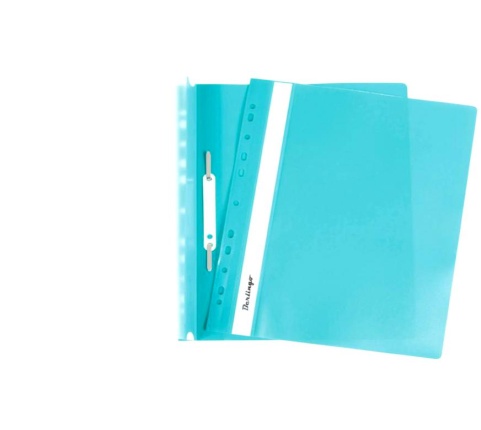 Спасибо за внимание!